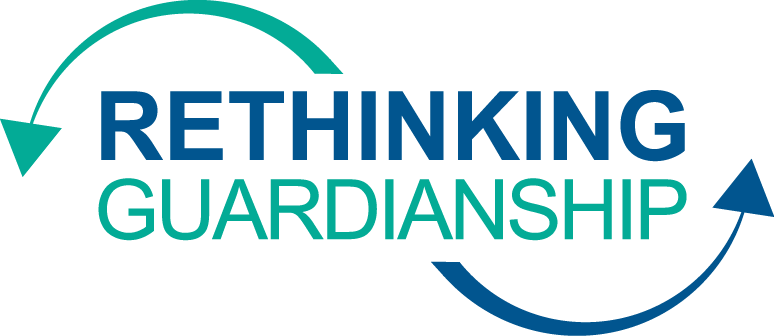 Supporting Choice & Self-Determination:  
Less Restrictive Alternatives to Guardianship
Rethinking Guardianship NC
[Speaker Notes: This presentation was prepared in 2022 by the Rethinking Guardianship Steering Team. 

Rethinking Guardianship's mission is to promote less restrictive alternatives to guardianship and create long-term changes in the state's guardianship system. We are a diverse group of people committed to improving life for people who are experiencing guardianship or who could benefit from less restrictive alternatives to guardianship. We are self-advocates and their family members, policymakers, legislators, university faculty, and staff from nonprofits, businesses, and associations. 

To learn more, visit https://rethinkingguardianshipnc.org/]
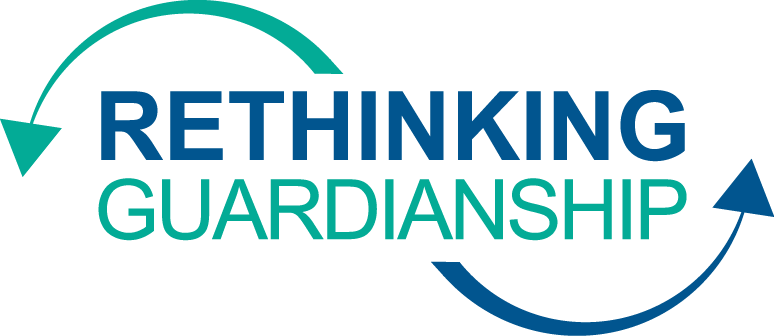 About This Presentation
Developed by Rethinking Guardianship NC, whose partners include Family Support Program, First in Families, NC Department of Public Instruction, The Arc of NC, The NC Council on Developmental Disabilities, and UNC Cares.

Developed to communicate consistent and applicable information about Supported Decision-Making and other less restrictive options to maximize choice and self-determination.
  
Designed to be flexible and adaptable for diverse and targeted audiences, including self-advocates, families, educators, social workers, lawyers, guardians, advocates, public officials, and policy-makers.
[Speaker Notes: This presentation was developed by Rethinking Guardianship NC, whose partners include Family Support Program, First in Families, NC Department of Public Instruction, The Arc of NC, The NC Council on Developmental Disabilities, and UNC Cares. 

This presentation was developed to communicate consistent and applicable information about Supported Decision-Making and other less restrictive options to maximize choice and self-determination. It is designed to be flexible and adaptable for diverse and targeted audiences, including self-advocates, families, educators, social workers, lawyers, guardians, advocates, public officials, and policy-makers.]
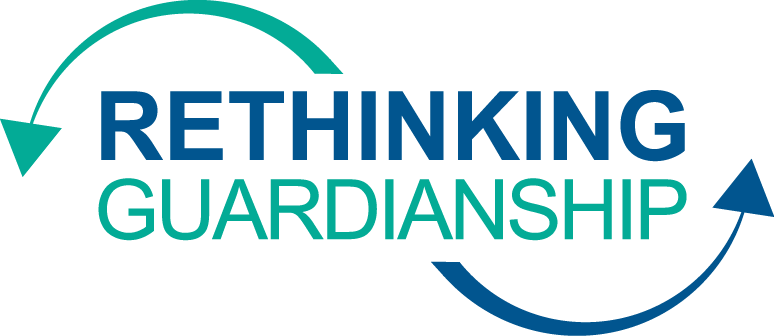 Our Desired Outcomes
1. You will understand why Supported Decision-Making (SDM) and other options are valuable to individual choice and self-determination. 
2. You will understand how to utilize SDM and other options to support individual choice and self-determination.
3. You will use and promote the Rethinking Guardianship website as a resource.
[Speaker Notes: Our desired outcomes for this presentation are:
1. You will understand why Supported Decision-Making (SDM) and other options are valuable to individual choice and self-determination. 
2. You will understand how to utilize SDM and other options to support individual choice and self-determination.
3. You will use and promote the Rethinking Guardianship website as a resource.]
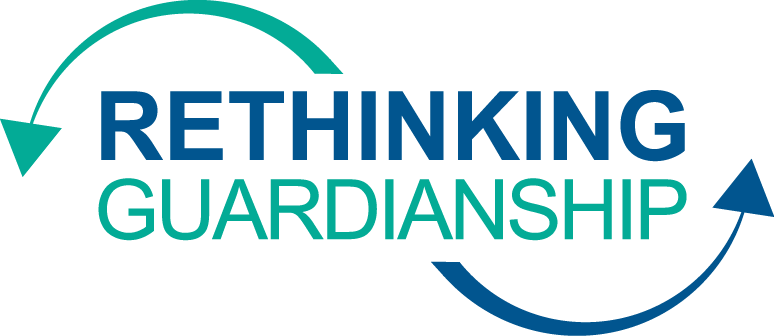 You Will Learn Why
Upon completion of this training, YOU will be able to:

Recognize the importance of individual choice and self-determination.

Discuss why Supported Decision-Making (SDM) and other less restrictive options are valuable to individual choice and self-determination.
[Speaker Notes: Learning outcomes for this presentation are in three categories. First, The Why:
Upon completion of this training, participants will be able to:
Recognize the importance of individual choice and self-determination.
Discuss why Supported Decision-Making (SDM) and other less restrictive options are valuable to individual choice and self-determination.]
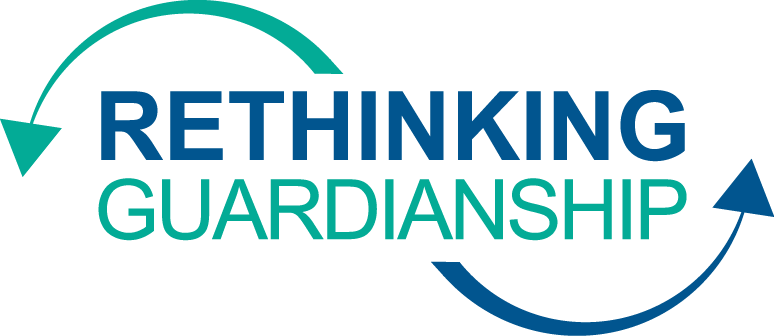 You Will Learn What
Upon completion of this training, YOU will be able to:

Describe what Supported Decision-Making (SDM) is and what other options exist for supporting independence.

Select appropriate Supported Decision-Making and other options for specific independence strategies. 

Explain what Rethinking Guardianship NC is and what types of information and resources are available on the Rethinking Guardianship website.
[Speaker Notes: Second, the What:
Upon completion of this training, participants will be able to:
•Describe what Supported Decision-Making (SDM) is and what other options exist for supporting independence.
•Select appropriate Supported Decision-Making and other options for specific independence strategies. 
•Explain what Rethinking Guardianship NC is and what types of information and resources are available on the Rethinking Guardianship website.]
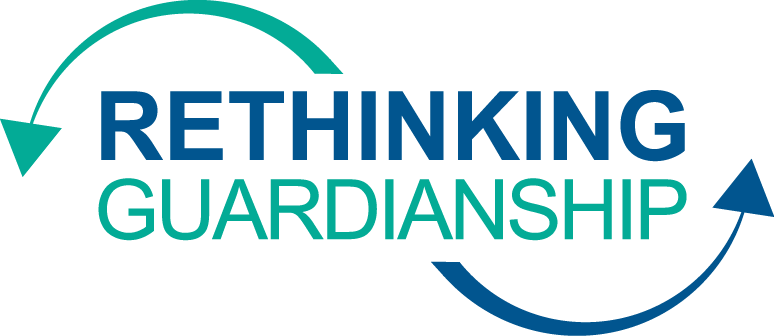 You Will Learn How
Upon completion of this training, YOU will be able to:

Initiate use of SDM and other options to support independence of an individual being assisted. 

Navigate the Rethinking Guardianship website to identify resources and information about SDM and other options.

Promote the Rethinking Guardianship website as an effective resource with personal and professional networks.
[Speaker Notes: And third, the How:
Upon completion of this training, participants will be able to:
Initiate use of SDM and other options to support independence of an individual being assisted.
Navigate the Rethinking Guardianship website to identify resources and information about SDM and other options.
Promote the Rethinking Guardianship website as an effective resource with personal and professional networks.]
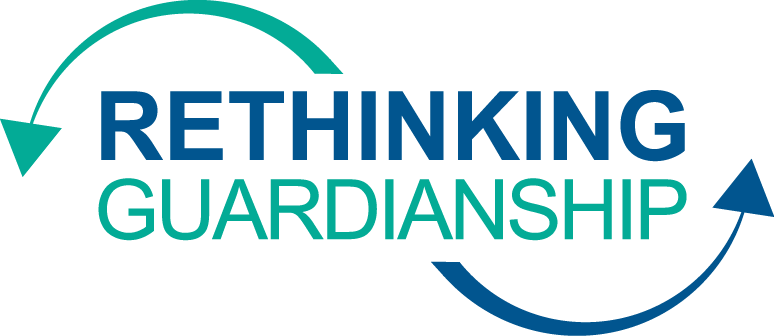 Supported Decision-Making
Autonomy
Guardianship
[Speaker Notes: We begin with the range of decision-making options that exists for adults with disabilities of all ages. At one end, there’s full autonomy and really, no one is fully autonomous since we all get help sometimes. Then, there’s supported decision-making, which most of us use without thinking about it. When we use supported decision-making, we continue to make our own choices, but turn to other people and resources for help and input. Finally, as a last resort, guardianship may be used when a person needs a substitute decision-maker. At Rethinking Guardianship, we believe in considering the least restrictive options, which may include no guardianship at all.]
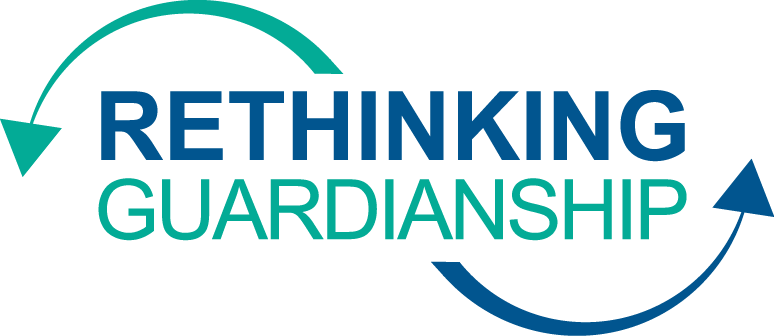 Autonomy
The ability of a person to make their own decisions.

The capacity to to make informed, uncoerced decisions.

The ability to act on one's own values and interests.
[Speaker Notes: Let’s start by defining autonomy. Here are a few definitions:
It is the ability of a person to make their own decisions. 
It is the capacity to make informed, uncoerced decisions.
It is the ability to act on one’s own values and interests.]
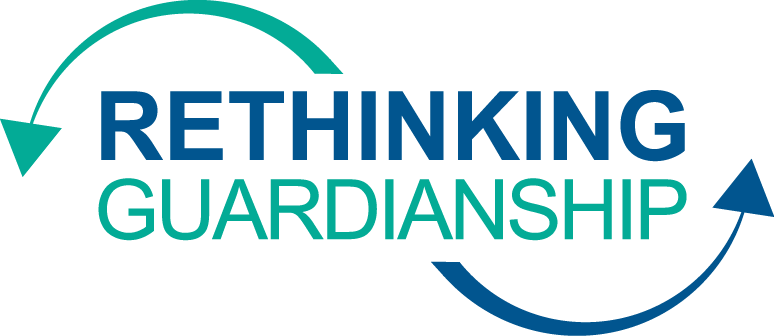 What decisions do you value being able to make for yourself? 

What are some major decisions you have made in your life?
Click to add text
[Speaker Notes: Think about your own life. What kinds of decisions do you value being able to make for yourself? For example, decisions about where you live or who you live with, what you do with your time, what relationships you have. How about decisions about what you eat or wear?  What are some major decisions you have made in your life?]
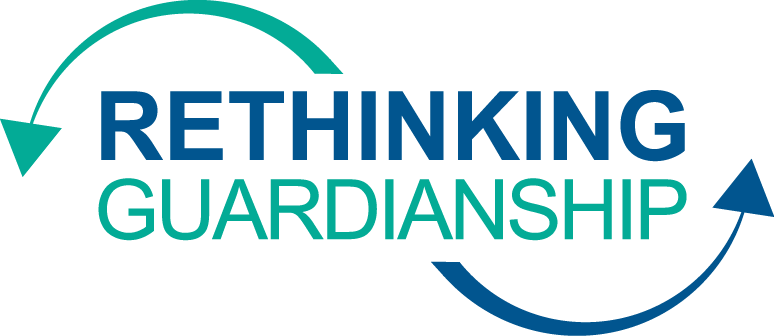 Now, how 
would you feel 
if someone else
 made those decisions 
for you?
Click to add text
[Speaker Notes: Now, how would you feel if you didn’t have the right to make these decisions and someone else were to make them for you?]
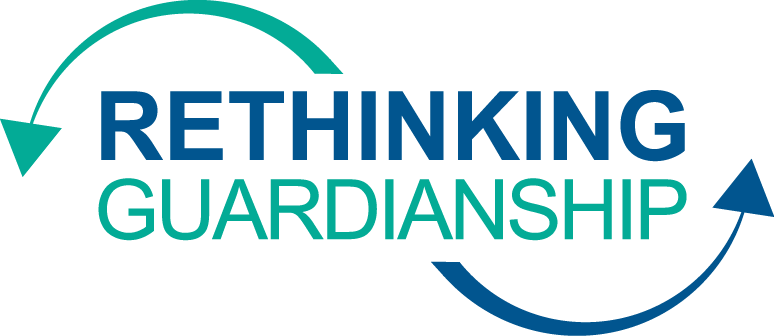 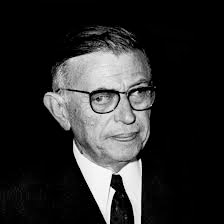 It’s All About Choice
"I am my choices. I cannot not choose. If I do not choose, that is still a choice. If faced with inevitable circumstances, we still choose how we are in those circumstances.”

- Jean Paul Sartre
[Speaker Notes: That exercise may help you understand how important choice is to all of us. 
As Jean Paul Sartre, a 20th century philosopher wrote, “I am my choices. I cannot not choose. If I do not choose, that is still a choice. If faced with inevitable circumstances, we still choose how we are in those circumstances.” 
Choice makes us who we are. In the United States, we can choose what to say, choose who to vote for, where or whether to worship, what we want to do, where we want to live and go, and who we want to spend time with. Choice makes everything possible.]
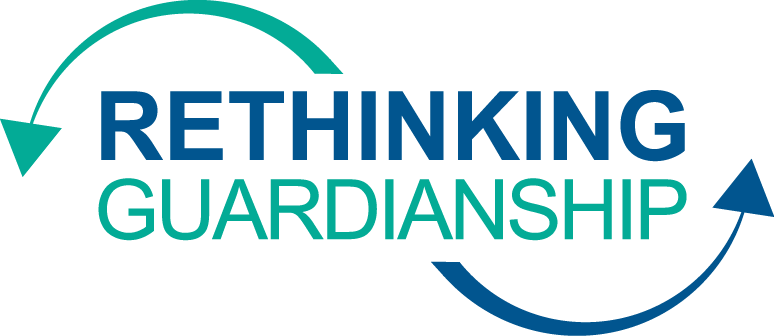 Choice = Self-Determination
[Speaker Notes: Making choices is also called “self-determination.” When people are “self-determined” they take charge & they direct their lives. When we’re self-determined: 
We do things instead of having things done to us .
We are more in control of our lives, and determine how our lives will be  
So, people who make more choices are more self-determined]
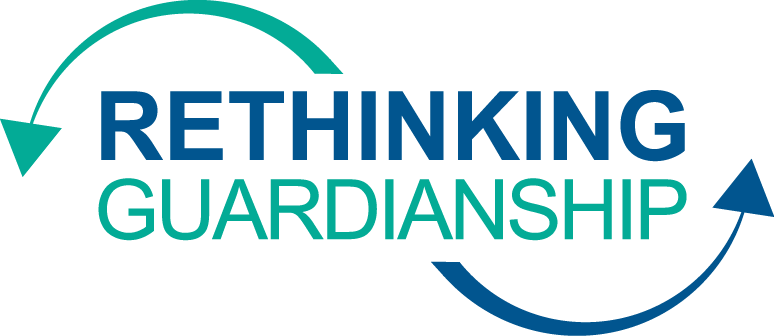 Self-Determination Makes a Difference
More independent.
More likely to work.
Safer & better able to recognize & resist abuse
More well-adjusted and healthier.
[Speaker Notes: Studies have shown that when older adults and people with disabilities are more self-determined - when they make more of their own choices - they have better lives. With greater self-determination, people are more likely to work, live more independently, be well adjusted, healthier, safer and better able to recognize and resist abuse. 
Study after study has found self-determination is the key to a good life for older adults and people with disabilities. When they have more control over their lives and make more choices, they are more likely to live independently, work, healthier, and safer.]
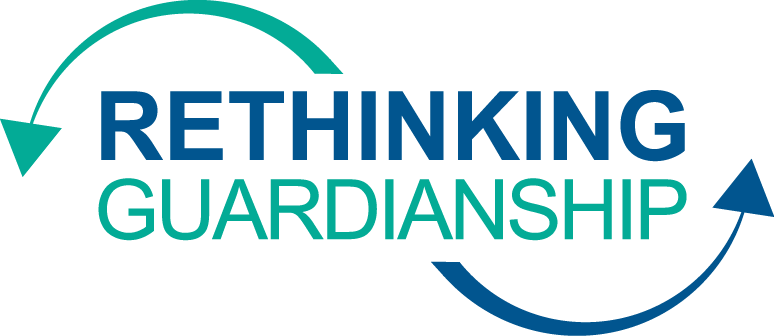 Losing Self-Determination Hurts
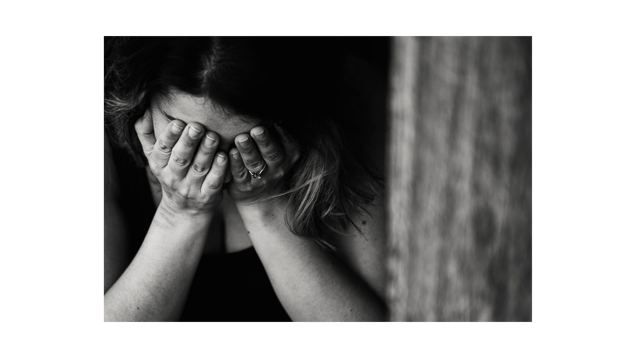 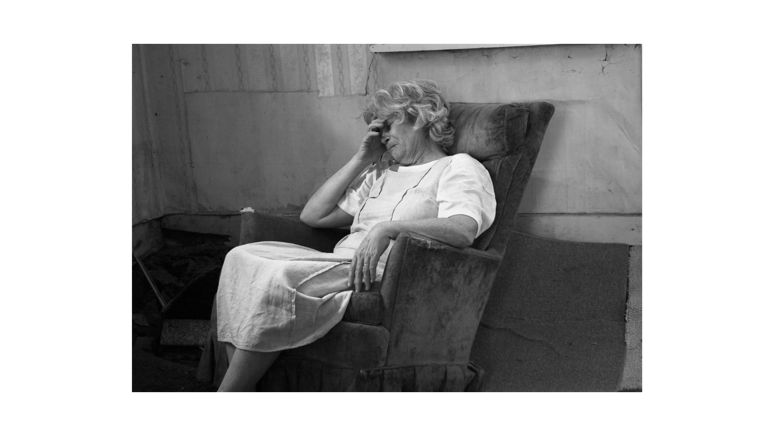 People experience:
Helplessness
Hopelessness
Self-criticism
Low Self-esteem
Passivity
Feelings of inadequacy and incompetency
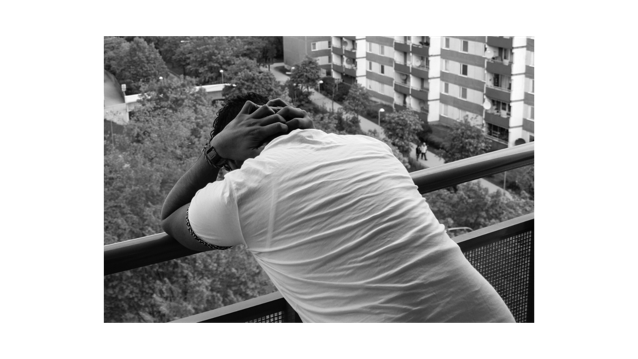 [Speaker Notes: On the flipside, when people lose or are denied self-determination, they can experience helplessness, hopelessness, self-criticism, low self-esteem, passivity and feelings of inadequacy and incompetency, decreasing their ability to function.]
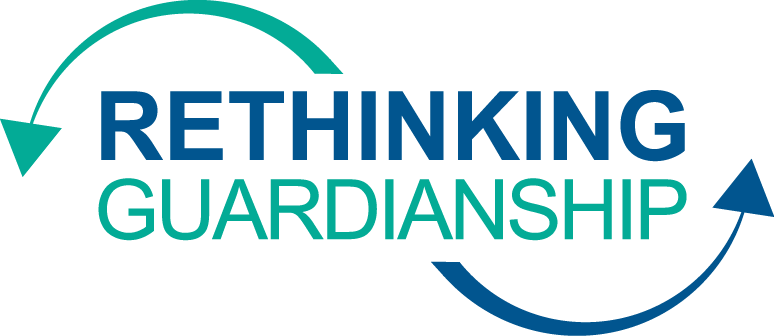 It is Important that We Maximize
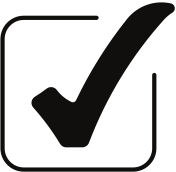 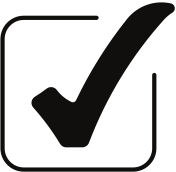 Independence
Health
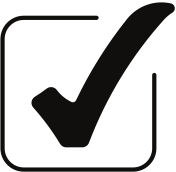 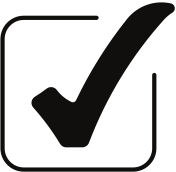 Safety
Happiness
[Speaker Notes: So it is important, as we work with adults with disabilities of all ages, that we consider the best ways to support their self-determination in order to maximize their independence, health, safety and happiness.]
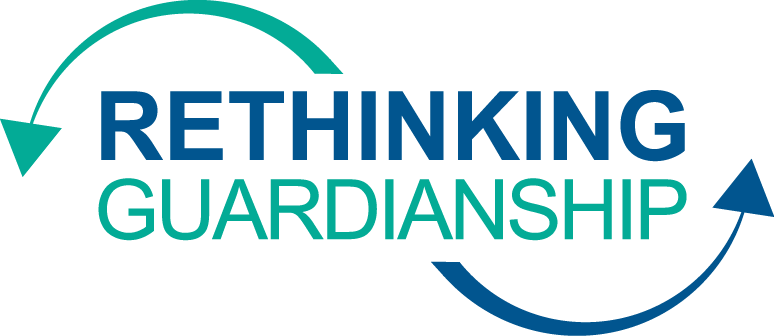 But Sometimes...
[Speaker Notes: But sometimes…]
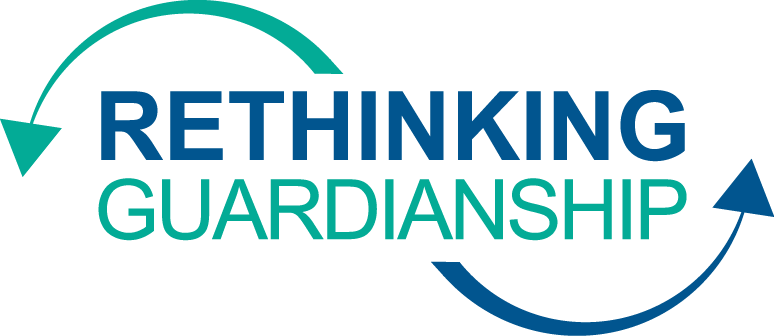 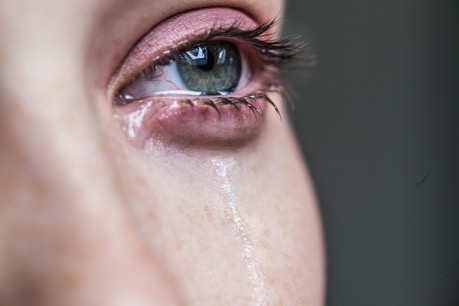 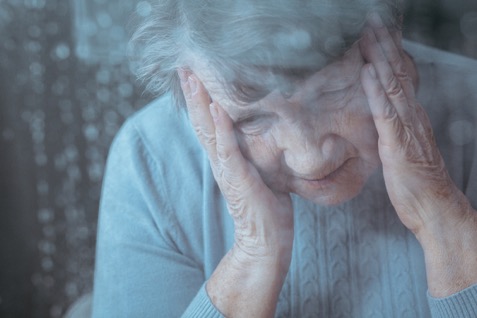 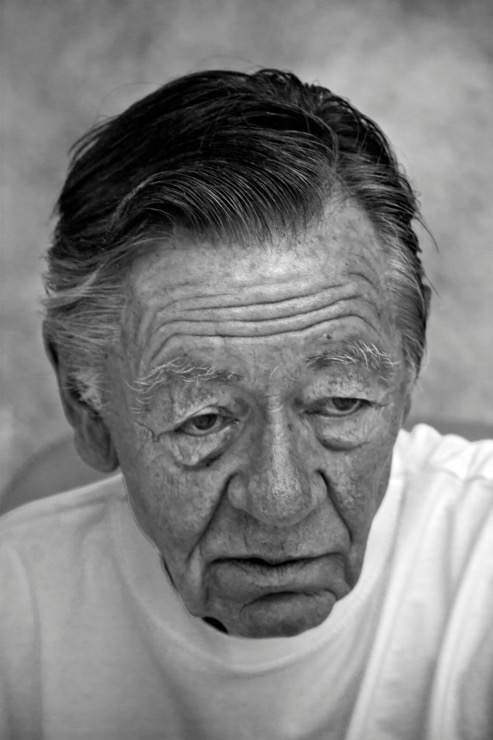 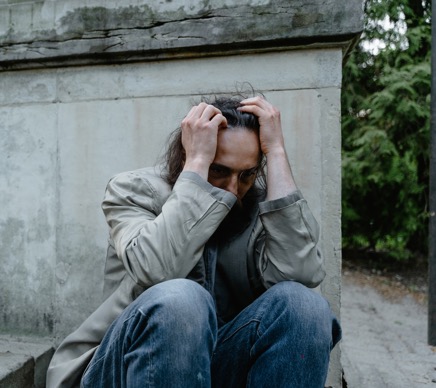 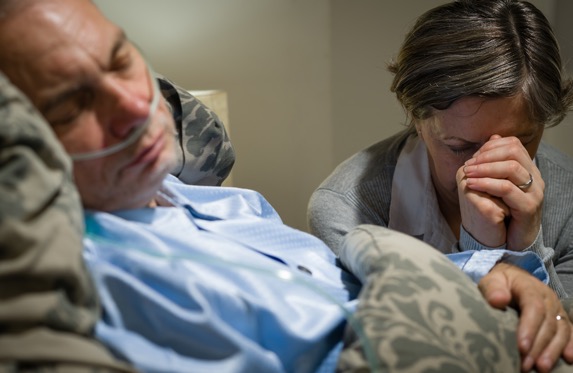 [Speaker Notes: …people are unable to make decisions, or refuse to make decisions, putting their health or safety at risk. For example, a person may be in a coma, or show significant cognitive impairments; they may be decompensating without mental health treatment. Or, even with support, a person may be unable to understand or communicate. They may be experiencing abuse, neglect and/or exploitation. This can include self-neglect. 
These are situations where guardianship may be necessary.]
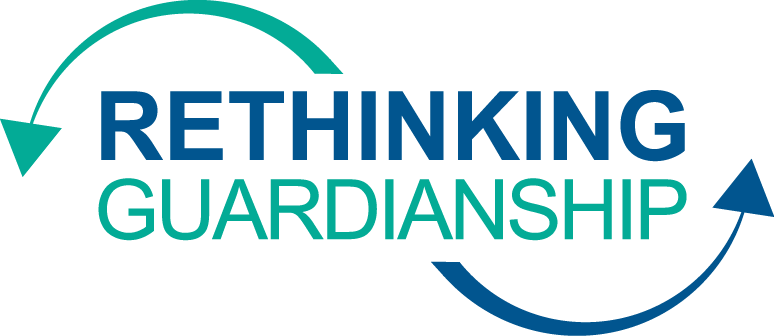 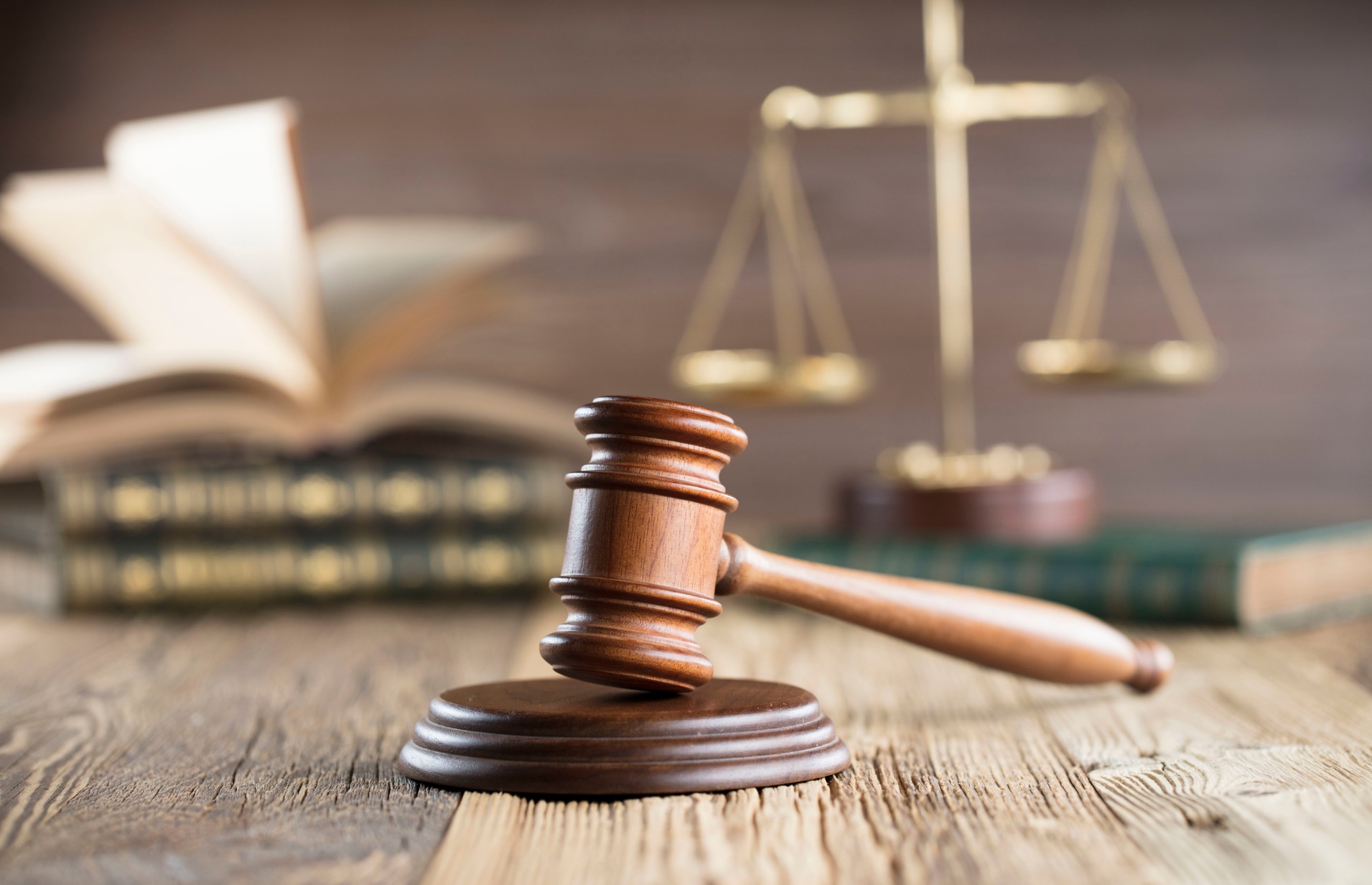 Guardianship is a legal relationship in which a person(s) or agency (the guardian) is appointed by the court to make decisions and act on behalf of a person who does not have adequate capacity to make decisions including the management of property and personal affairs.
[Speaker Notes: Just so we’re clear about terminology, guardianship is a legal relationship in which a person or agency is appointed by the court to make decisions and act on behalf of a person who does not have adequate capacity to make decisions, including the management of property and personal affairs.  Typically, this person is a private guardian, often a family member, but guardianship can also be assigned to a corporation or to the county Department of Social Services.]
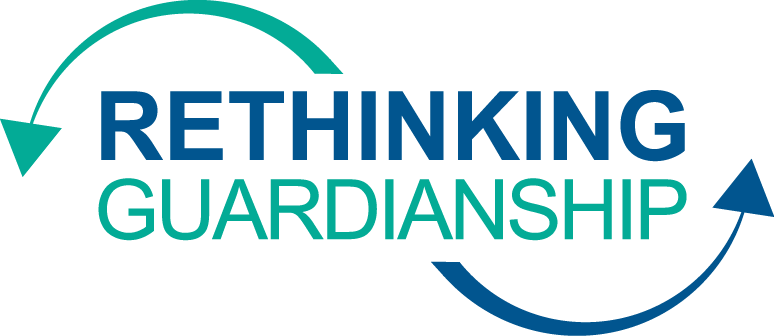 People under guardianship can experience a significant negative impact on their physical and mental health, longevity, ability to function, and reports of subjective well-being.
However
[Speaker Notes: However, while guardianship may provide necessary protection, it should be considered an option of last resort and should not be considered permanent. 
People under guardianship can experience a significant negative impact on their physical and mental health, longevity, ability to function, and reports of subjective well-being.]
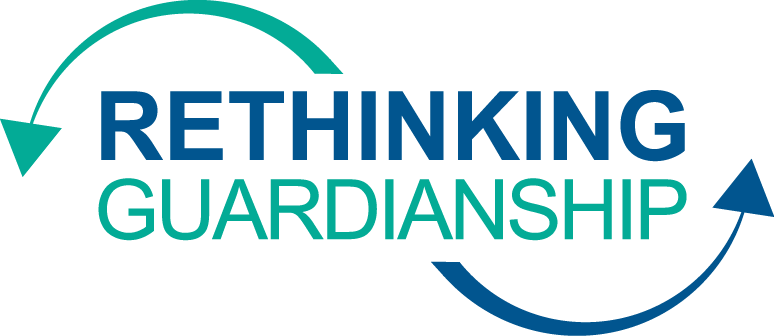 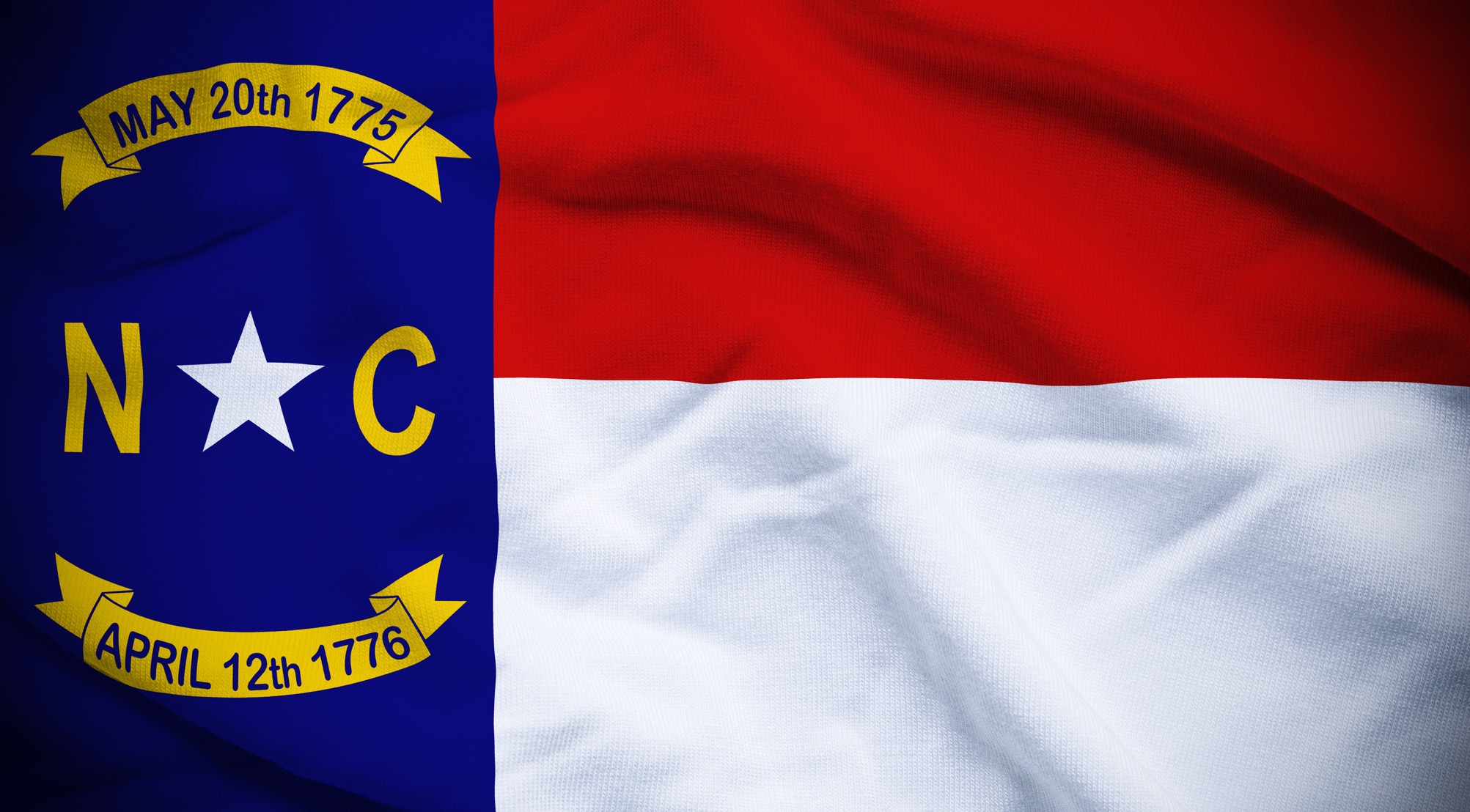 NC Law emphasizes that individuals subject to guardianship have the right to make their own decisions.


Public guardians are required to annually re-assess each individual subject to guardianship and identify the least restrictive options available.

It is best practice for all guardians to do this every year.
[Speaker Notes: This is true despite the fact that NC Law emphasizes that individuals subject to guardianship have the right to make their own decisions. 
North Carolina law also requires public guardians to annually re-assess each individual and identify the least restrictive option available. 
Although this is only required for public guardians, t is best practice for all guardians to do this every year.]
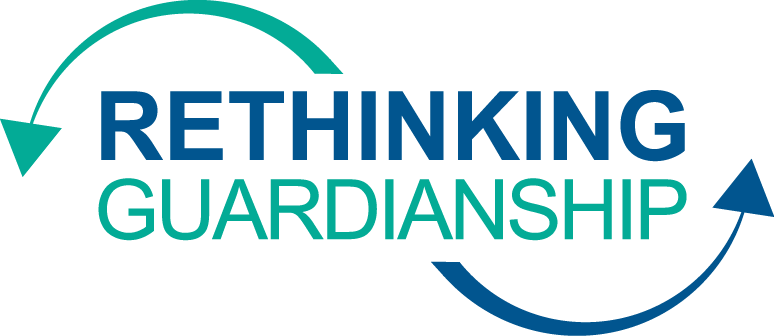 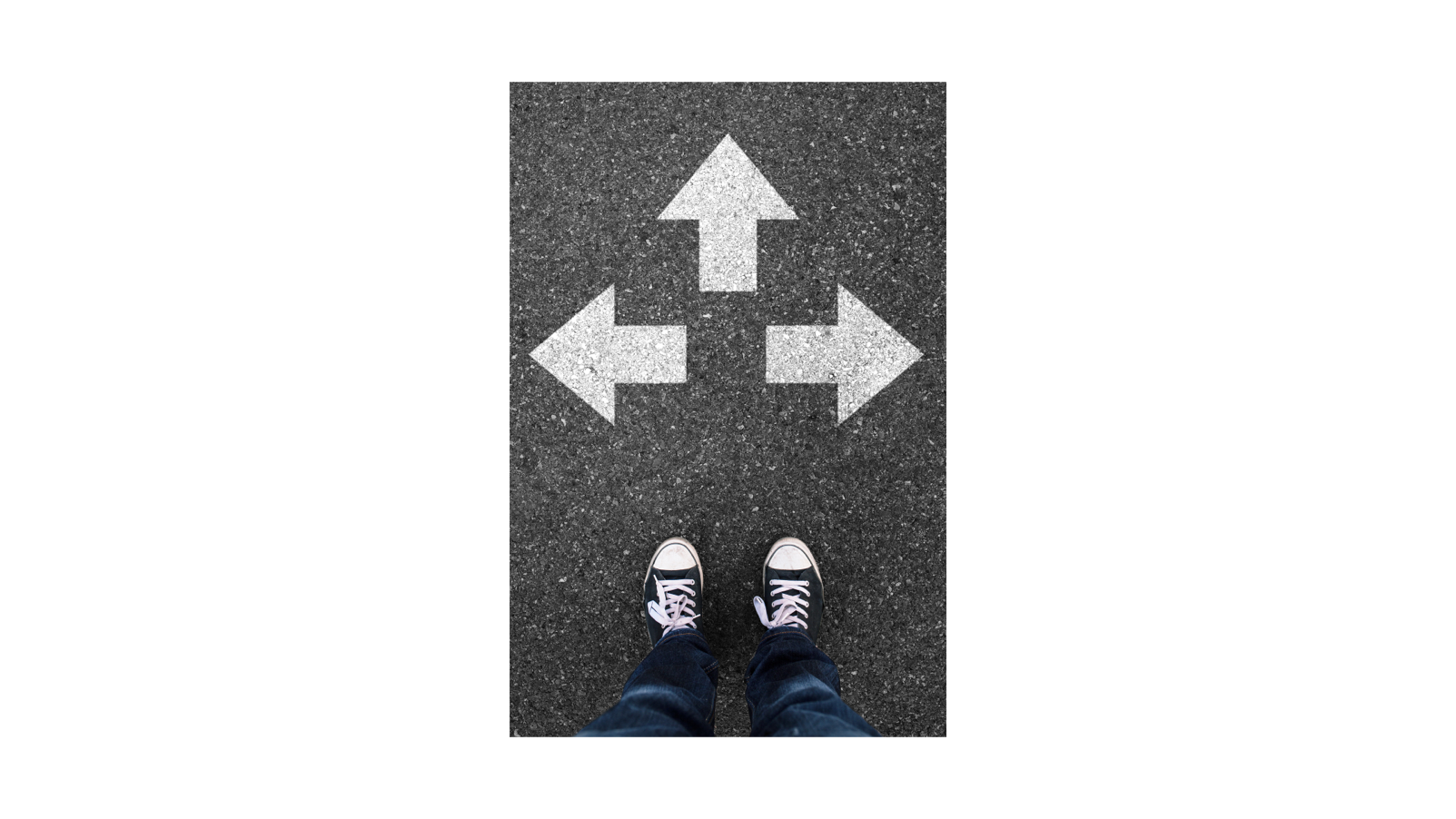 If:
We KNOW that some people need more support as they age or due to disability 

We KNOW that guardianship can result in decreased quality of life and

We KNOW that increased self-determination leads to improved quality of life

Then we need a means of INCREASING self-determination while STILL providing support
[Speaker Notes: SO, if we KNOW that some people need more support as they age or due to a disability, 
And if we know self-determination helps and losing self-determination hurts, 
Then we need a means of INCREASING self-determination while STILL providing support]
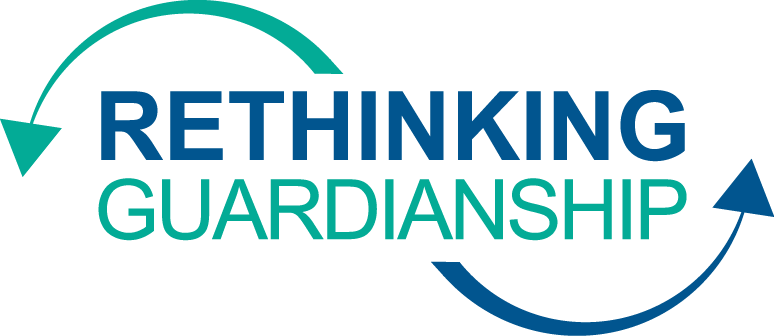 Supported Decision-Making
“People with disabilities who used supported decision-making showed increased independence, decision-making abilities, made better decisions, and had better quality of life.”
- Martinis and Beadnell, 2021
[Speaker Notes: Supported Decision-Making, or SDM, is a way that we can empower people to make their own decisions AND get the help they need to make those own decisions, so they can be as self-determined as they can and reap the benefits of self-determination.  Supported Decision-Making is a recognized alternative through which people with disabilities use friends, family and professionals to help with choices, so they may make their OWN decisions. And it is receiving increased attention across the world as a means for preserving rights while offering support. 
When you think about it, we all use supported decision-making! For example, if you’re buying a car or choosing a service provider for your home, don’t you research the topic and talk to trusted family, friends, and professionals? 
For an adult of any age with disabilities, Supported Decision-Making can be intentionally set up with trusted family, friends, and professionals informally or formally, through a Supported Decision-Making arrangement. The important thing is that the adult retains choice and self-determination while getting the help they need.  
In a recent study, people with disabilities who used supported decision-making showed increased independence, decision-making abilities, made better decisions, and had better quality of life.]
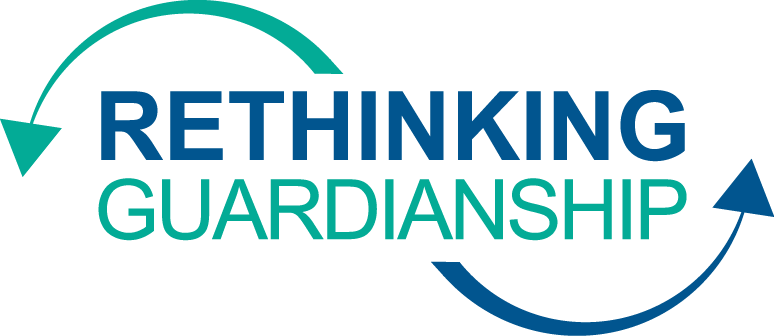 Four Types of Supports
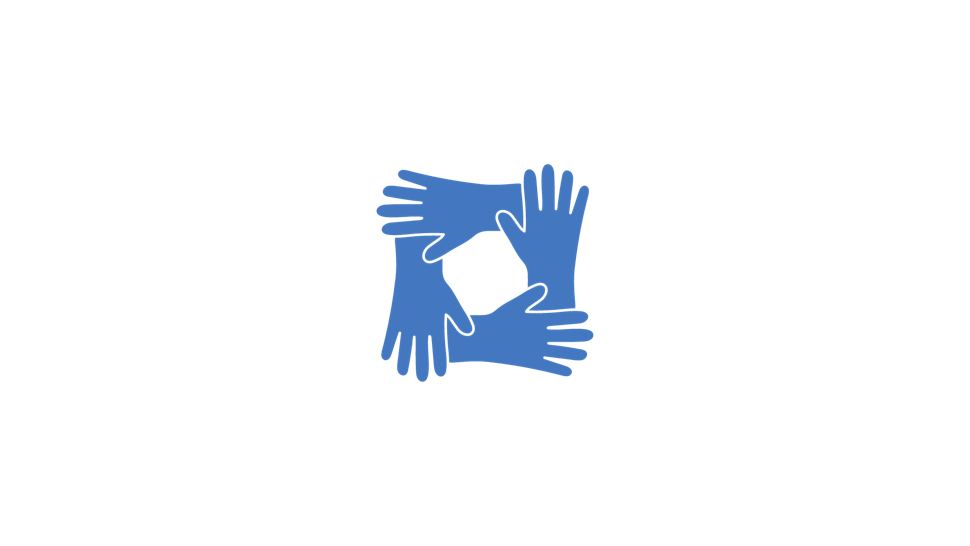 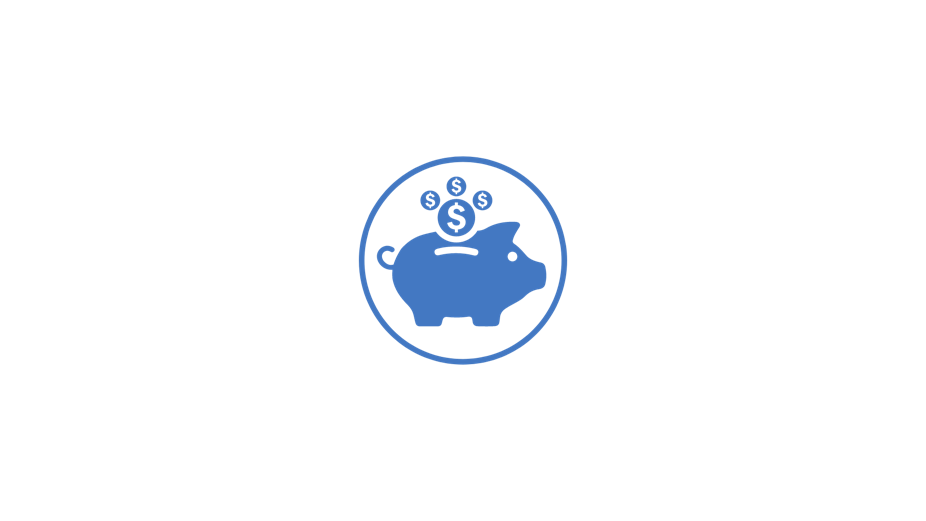 General Supports
Financial Supports
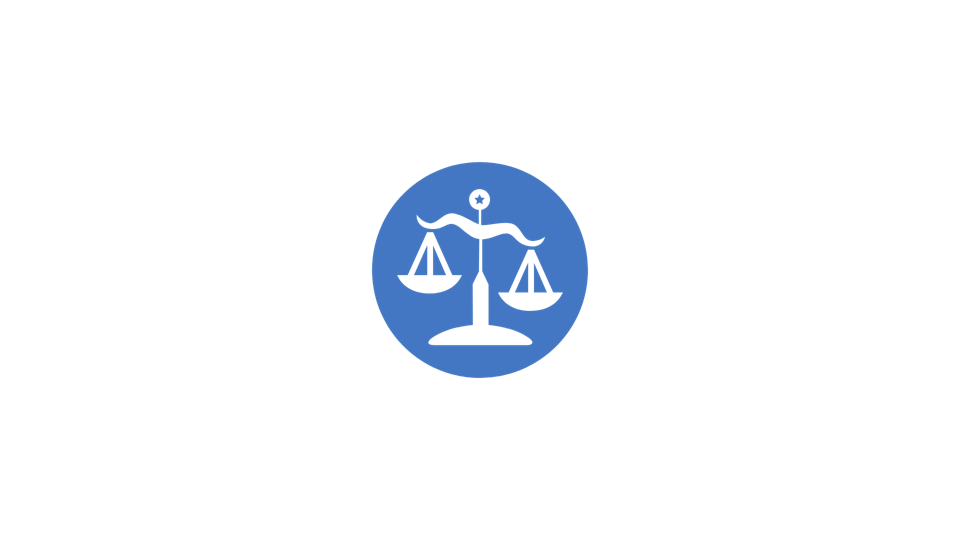 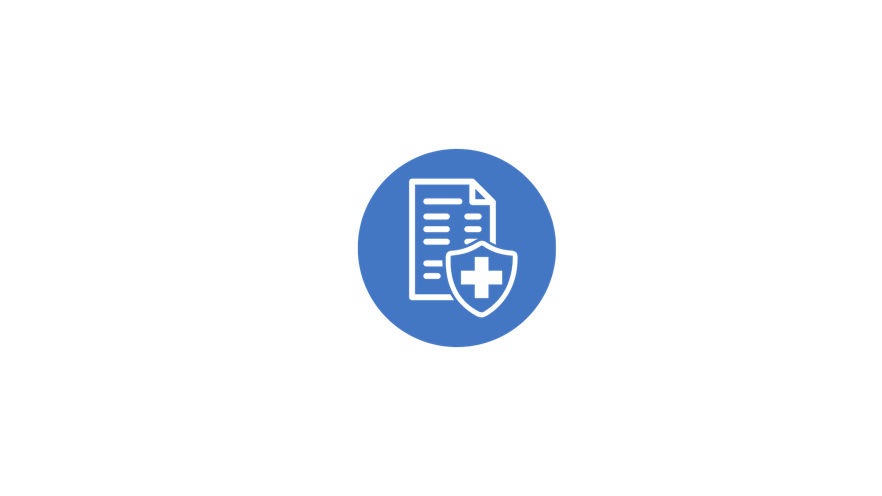 Health Care Supports
Legal Supports
[Speaker Notes: In addition to Supported Decision-Making Agreements, there are many other types of supports. They fall into four general categories: general, financial, legal, and health care supports. We’re going to begin with some more details about SDM Agreements, formal and informal, and then talk about all of these additional decision-making options.]
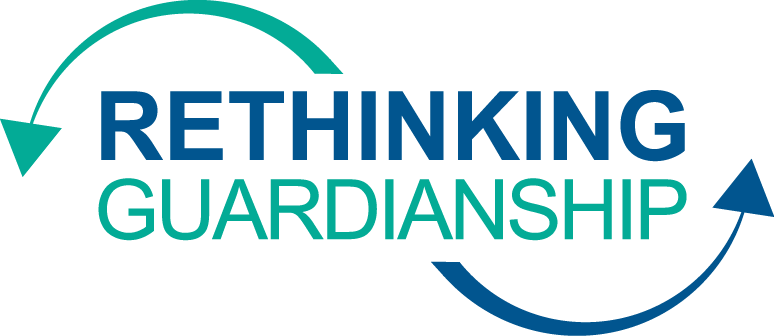 General Supports 

Supported Decision-Making Agreement

Supported Decision-Making (SDM) agreements can be informal or Formal. Either way SDM is a system of support for an individual in various areas of their life. It can include a written plan that identifies specific individuals to assist with decisions in key areas of life, such as financial, health/medical, and daily living.
[Speaker Notes: Supported Decision-Making agreements can be informal or Formal. Either way SDM is a system of support for an individual in various areas of their life. It can include a written plan that identifies specific individuals to assist with decisions in key areas of life, such as financial, health/medical, and daily living. 

https://rethinkingguardianshipnc.org/sdm-informal-and-formal-updated-jan-2022/]
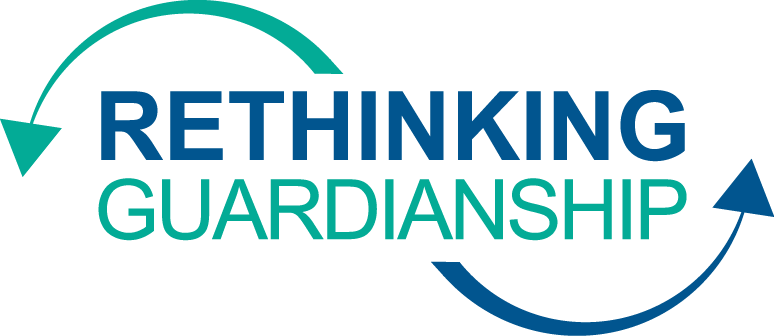 General Supports 

Foster Care 18-21/NC Links

Continued supportive and financial services for young adults aging out of foster care at age 18.
[Speaker Notes: Foster Care 18-21 / NC Links Independent Living Services - Continued supportive and financial services for young adults aging out of foster care at age 18. 

https://rethinkingguardianshipnc.org/foster-care-18-21-updated-jan-2022-1/]
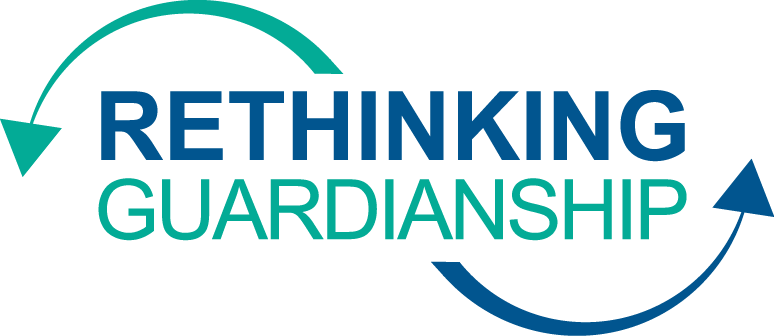 Financial Supports 

Simple Financial Tools

For example, a joint bank account that allows another person to help pay bills and manage money. Check with your financial institution.
[Speaker Notes: Simple Financial Tools - For example, a joint bank account that allows another person to help pay bills and manage money. Check with your financial institution. 

https://rethinkingguardianshipnc.org/simple-financial-tools-updated-jan-2022/]
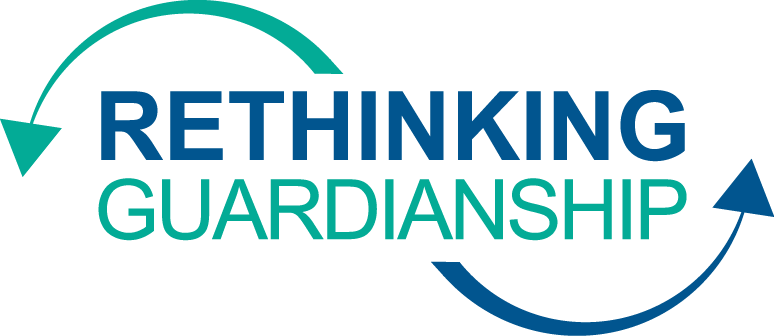 Financial Supports 

ABLE Account

A tax-advantaged savings account for disability expenses.
[Speaker Notes: ABLE Account - A tax-advantaged savings account for disability expenses. 

https://rethinkingguardianshipnc.org/able-account-updated-jan-2022-1/]
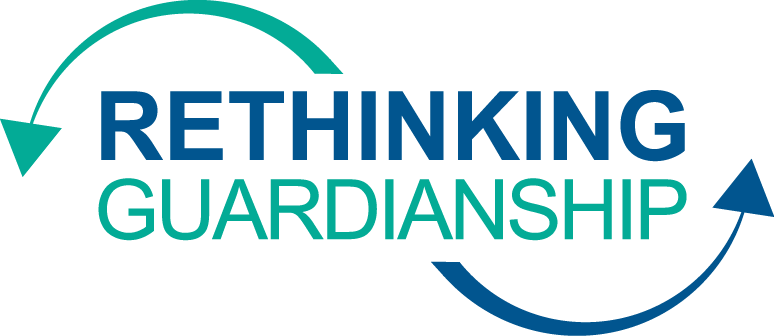 Financial Supports 

Representative Payee for Social Security Benefits

Provides financial management of Social Security benefits.
[Speaker Notes: Provides financial management of Social Security benefits. 

https://rethinkingguardianshipnc.org/representative-payee-for-social-security-benefits-updated-jan-2022-1/]
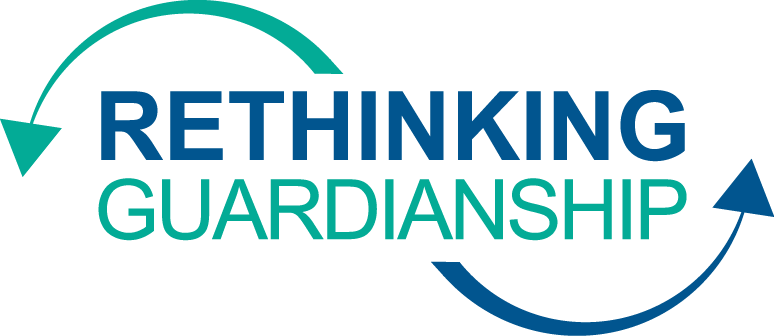 Financial Supports 

Fiduciary for Veteran’s Benefits

Provides financial management of VA pension benefits.
[Speaker Notes: Fiduciary for Veteran’s Benefits - Provides financial management of VA pension benefits. 

https://rethinkingguardianshipnc.org/fiduciary-for-veterans-benefits-updated-jan-2022-1/]
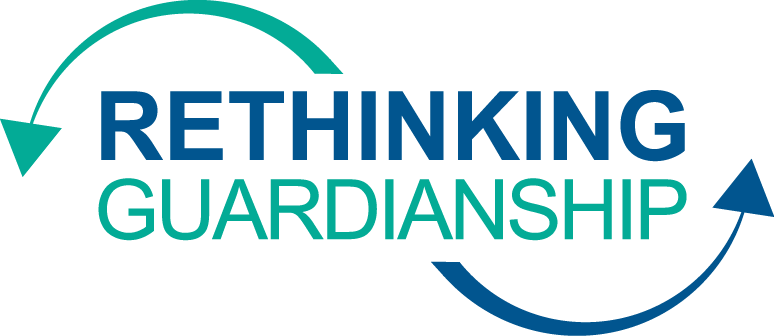 Financial Supports 

Living Trust

A legal arrangement for an individual who is having difficulty managing property or assets themselves.
[Speaker Notes: Living Trust - A legal arrangement for an individual who is having difficulty managing property or assets themselves. 

https://rethinkingguardianshipnc.org/living-trust-updated-jan-2022/]
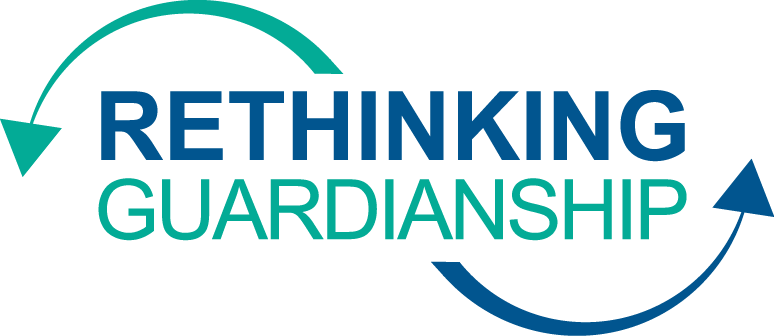 Financial Supports 

Special Needs Trust

A legal arrangement that allows an individual who has a disability to preserve assets while maintaining eligibility for government benefits.
[Speaker Notes: Special Needs Trust - A legal arrangement that allows an individual who has a disability to preserve assets while maintaining eligibility for government benefits. 

https://rethinkingguardianshipnc.org/special-needs-trust-updated-jan-2022/]
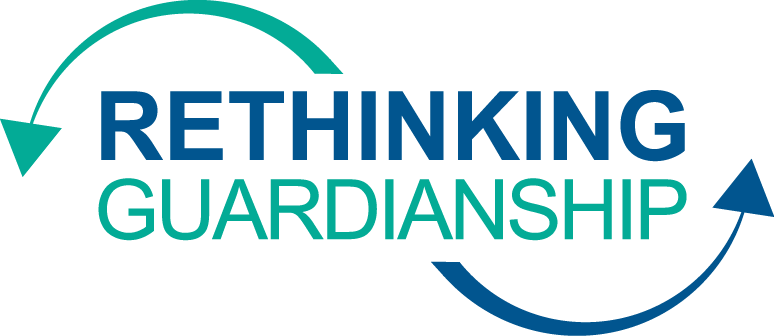 Financial Supports (also Legal) 

Power of Attorney (Durable/General)

A legal document giving someone the right to conduct financial business on behalf of someone else without a court order.
[Speaker Notes: Power of Attorney (Durable/General) - A legal document giving someone the right to conduct financial business on behalf of someone else without a court order. 

https://rethinkingguardianshipnc.org/power-of-attorney-updated-jan-2022/]
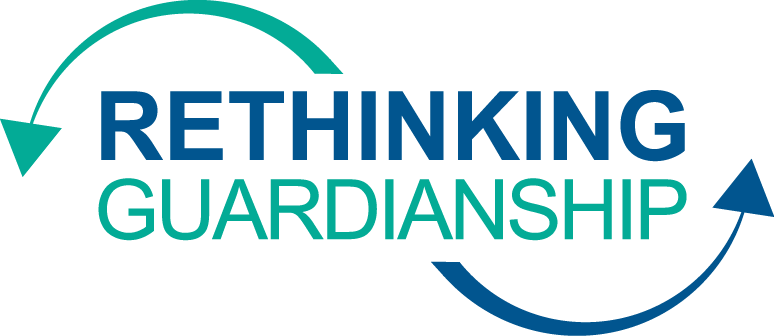 Legal and Health Care Supports 

Health Care Power of Attorney

A legal document giving someone the right to make healthcare decisions on behalf of someone else.
[Speaker Notes: Health Care Power of Attorney - A legal document giving someone the right to make healthcare decisions on behalf of someone else.  

https://rethinkingguardianshipnc.org/healthcare-power-of-attorney-updated-jan-2022/]
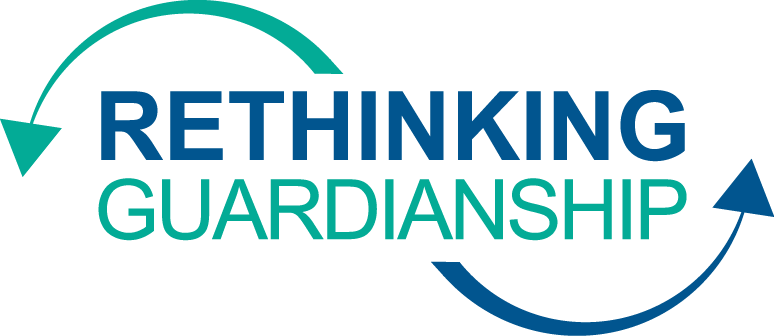 Legal and Health Care Supports 

Living Will or Advance Directive

Legal document that sets out an individual’s desires for medical care and treatment when they can no longer communicate and are near the end of life. This includes the North Carolina Do No Resuscitate (DNR) & Medical Orders for Scope of Treatment (MOST) forms.
[Speaker Notes: Living Will or Advance Directive - Legal document that sets out an individual’s desires for medical care and treatment when they can no longer communicate and are near the end of life. This includes the North Carolina Do No Resuscitate (DNR) & Medical Orders for Scope of Treatment (MOST) forms. 

https://rethinkingguardianshipnc.org/living-will-updated-jan-2022-1/]
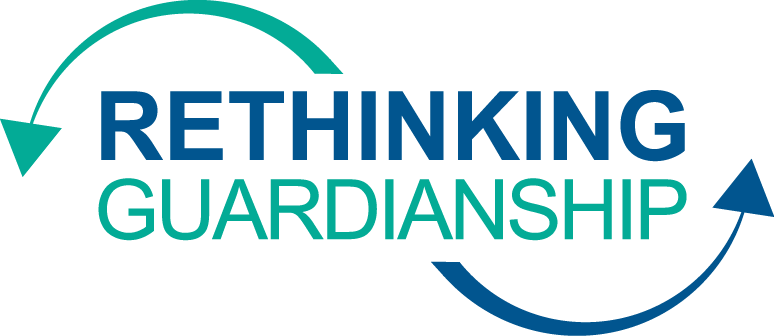 Legal and Health Care Supports 

Advance Instruction for Mental Health Treatment

A legal document in which an individual indicates what treatment and care for mental health conditions they want in the event that they are unable to communicate their wishes.
[Speaker Notes: Advance Instruction for Mental Health Treatment - A legal document in which an individual indicates what treatment and care for mental health conditions they want in the event that they are unable to communicate their wishes. 

https://rethinkingguardianshipnc.org/psychiatric-advanced-directive-updated-jan-2022/]
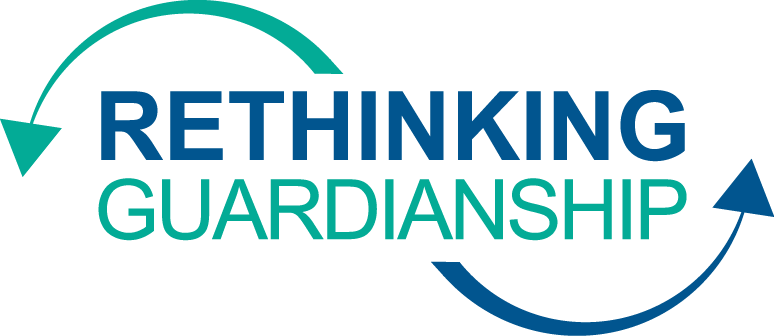 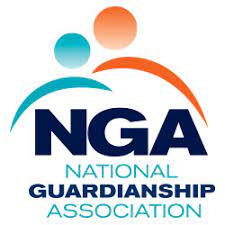 The National Guardianship Association (provides information and education for guardians) released a statement in 2015:

“Alternatives to guardianship, including supported decision-making, should always be identified and considered whenever possible prior to the commencement of guardianship proceedings.”
[Speaker Notes: The National Guardianship Association, a group that provides information and education for guardians, released a statement in 2015 that alternatives, including supported decision-making, should be considered whenever possible prior to guardianship proceedings. Many states are adopting new language in their statutes requiring Clerks of Court to ask for evidence of trying supported decision-making and other alternatives before placing adults under guardianship.]
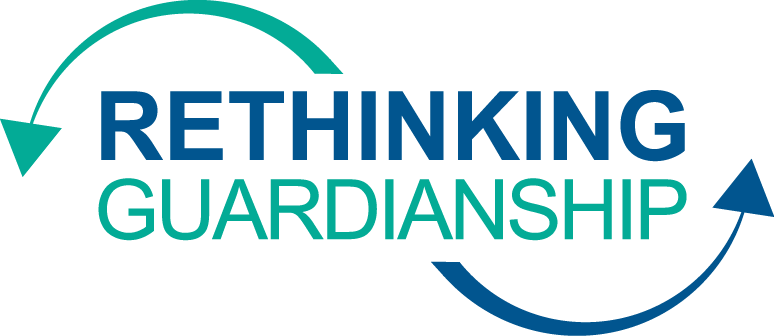 Supported Decision-Making in Action
[Speaker Notes: Now, you'll have the opportunity to hear two stories about supported decision-making in action.
First is the story of Janie and Suvya, two women who live together in Durham, North Carolina. Through the use of Supported Decision-Making, neither of them has a guardian, and they are able to live independently and make their own decisions.
LINK: https://youtu.be/2N4wR3m0TM0 

Second is the story of Bill Donahue and Deborah Woolard and their choice use of supported decision-making for their son Jeremy, who has Down Syndrome. 
LINK: https://youtu.be/itHOGVgouT0]
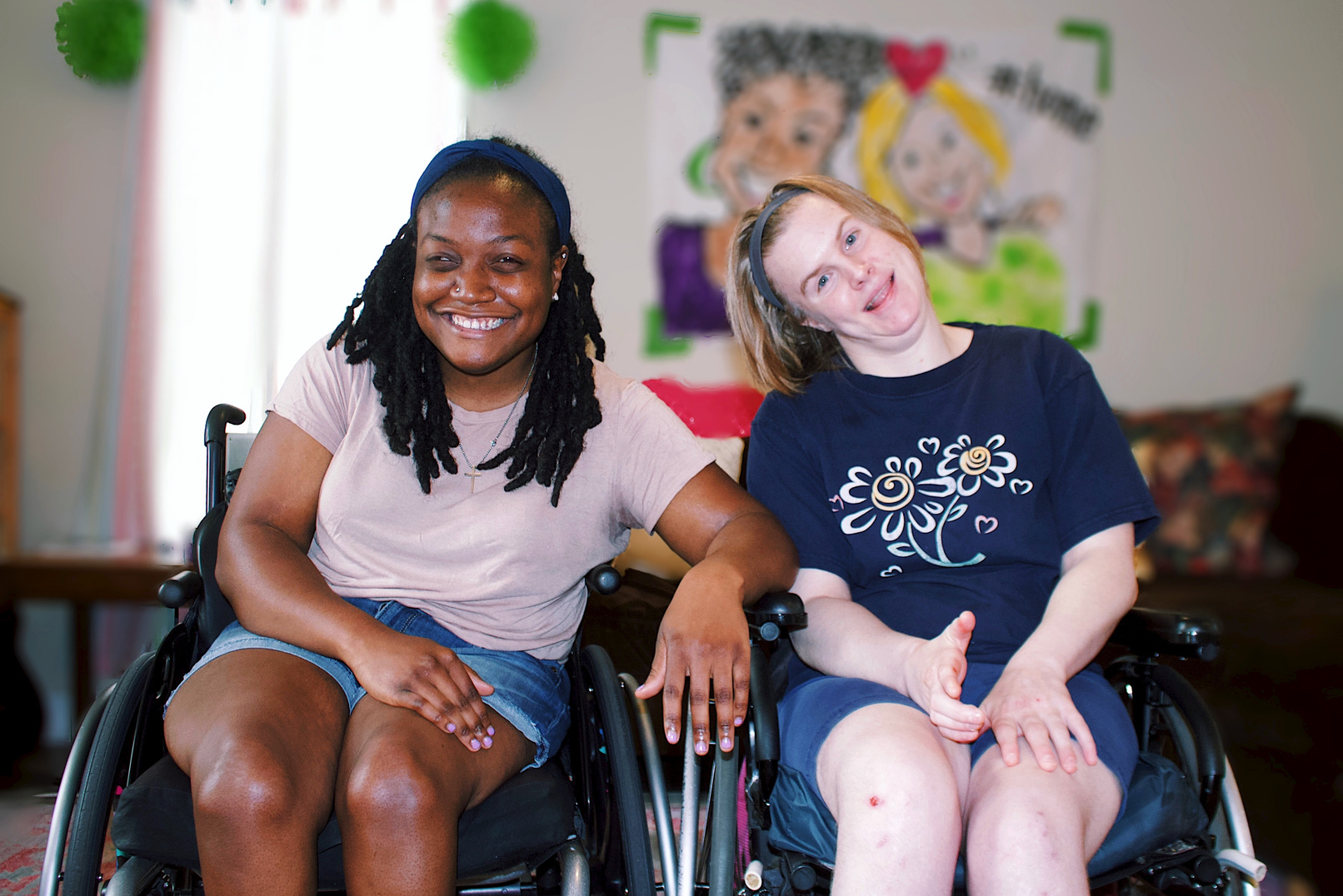 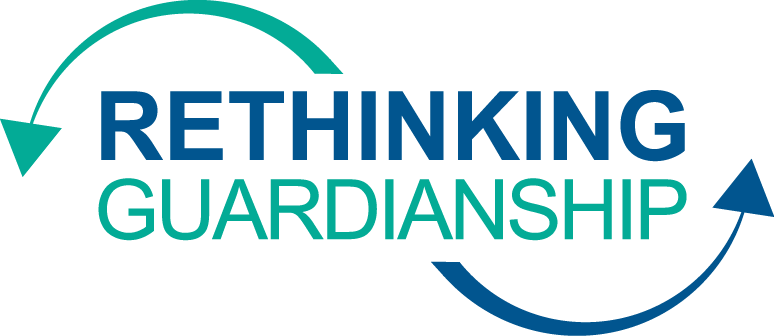 Janie’s mother, Betsy MacMichael, Executive Director of First in Families NC, said this:
“Living on their own, Suvya and Janie have figured out who can help most effectively with what. It is incumbent on people supporting these women to push them to make their own decisions when it is clearly in their power. This does not mean they will always get it right, but without stretching the muscles, there is no growth. This has clearly led to less asking, more acting, and greater self-determination.”
[Speaker Notes: Janie’s mother, Betsy MacMichael, Executive Director of First in Families of North Carolina, said this about Suvya and Janie:  
“Living on their own, Suvya and Janie have figured out who can help most effectively with what. It is incumbent on people supporting these women to push them to make their own decisions when it is clearly in their power. This does not mean they will always get it right, but without stretching the muscles, there is no growth. This has clearly led to less asking, more acting, and greater self-determination.”]
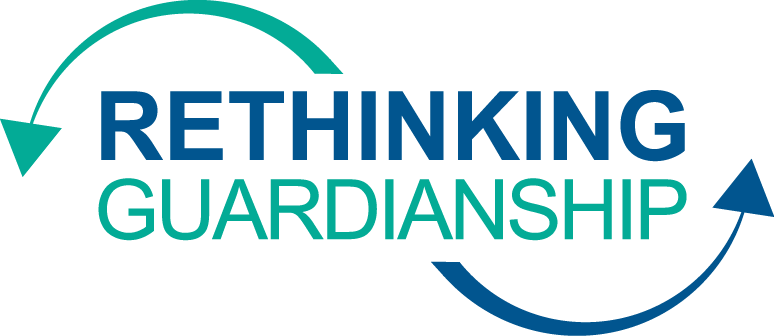 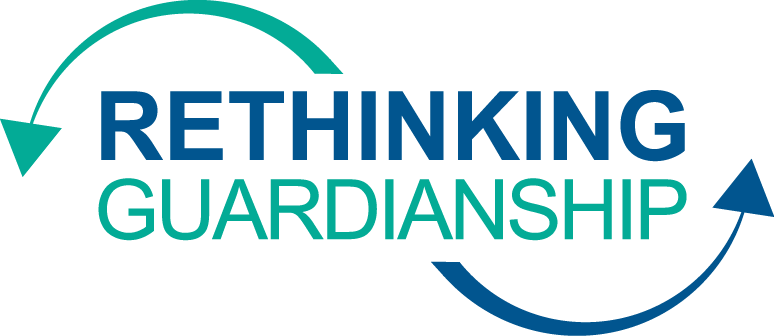 https://rethinkingguardianshipnc.org/
[Speaker Notes: Now we want to tell you about Rethinking Guardianship North Carolina.]
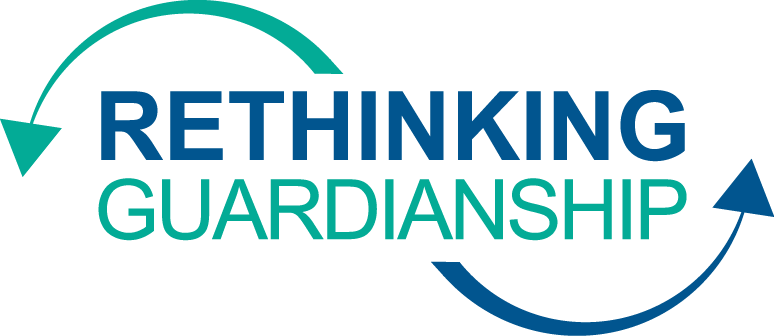 Promote less restrictive alternatives to guardianship

&

Create long-term improvements in the state’s guardianship system
[Speaker Notes: North Carolina’s Rethinking Guardianship Initiative began in 2015, and with the ongoing efforts of people interested and affected by guardianship, works to: 
Promote less restrictive alternatives to guardianship, and  
Create long-term improvements in the state’s guardianship system.  
At the Rethinking Guardianship website you’ll find many resources about guardianship and less restrictive alternatives.]
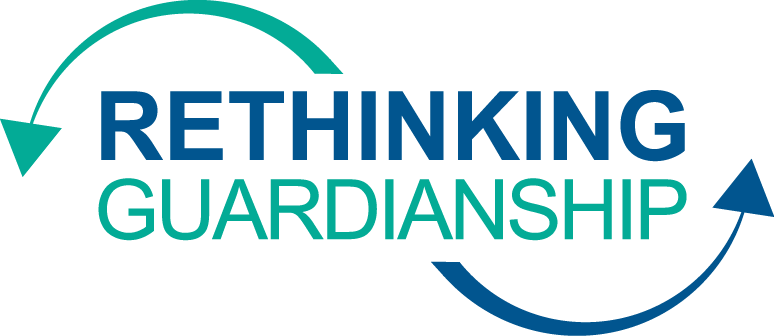 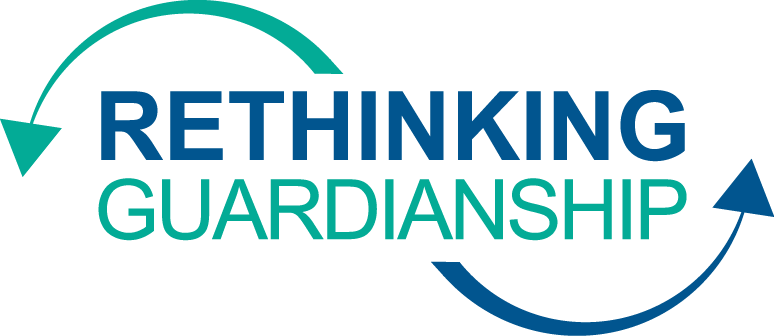 Resources Available at RG Website
Self-advocacy tools
Stories and videos
Frequently Asked Questions
Educational materials on SDM and other options
Research and data
Court procedures information
Articles
[Speaker Notes: Resources include: 
Self advocacy tools
Stories and videos
Frequently Asked Questions
Educational Materials on SDM and other options
Research and data
Court procedures information
Articles]
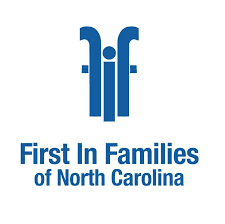 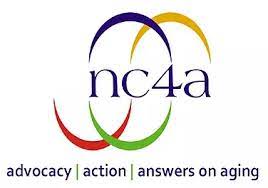 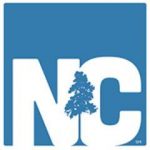 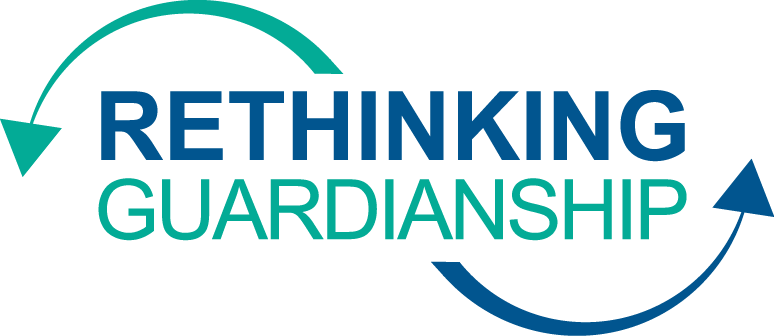 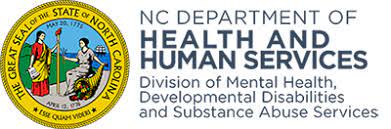 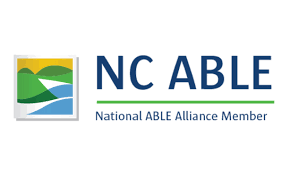 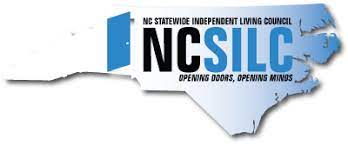 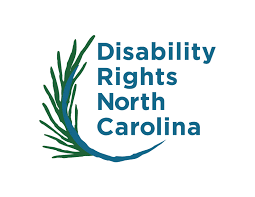 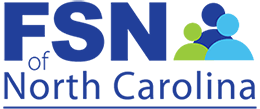 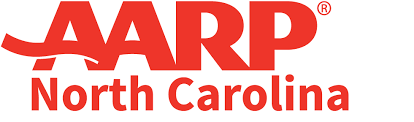 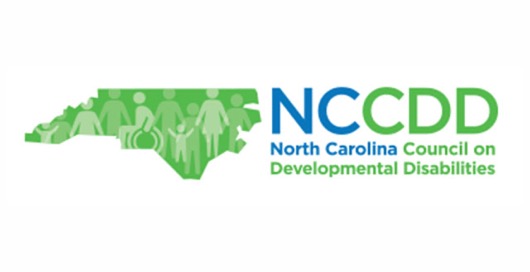 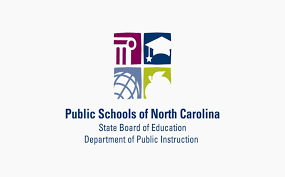 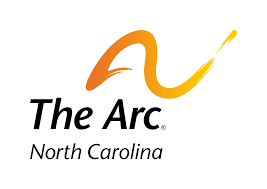 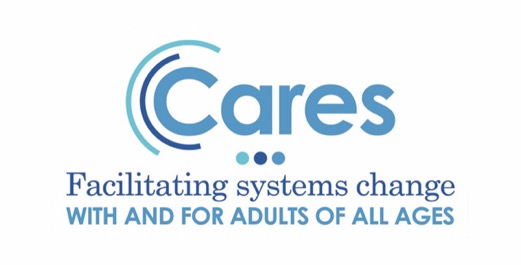 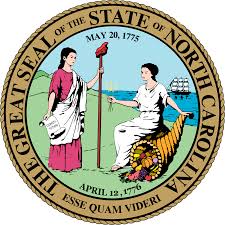 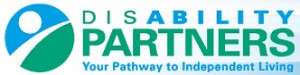 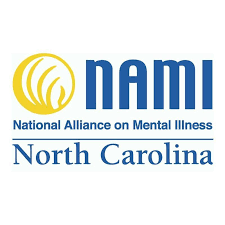 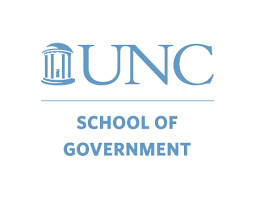 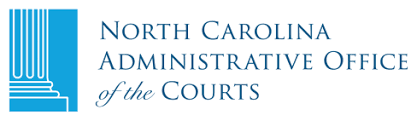 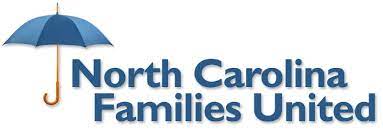 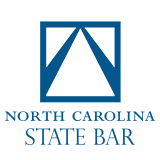 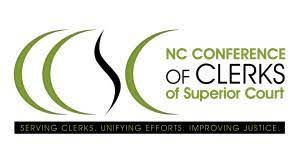 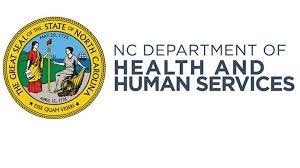 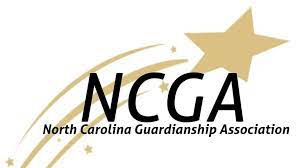 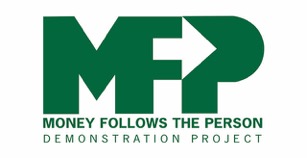 [Speaker Notes: Some of our partner organizations involved in RG]
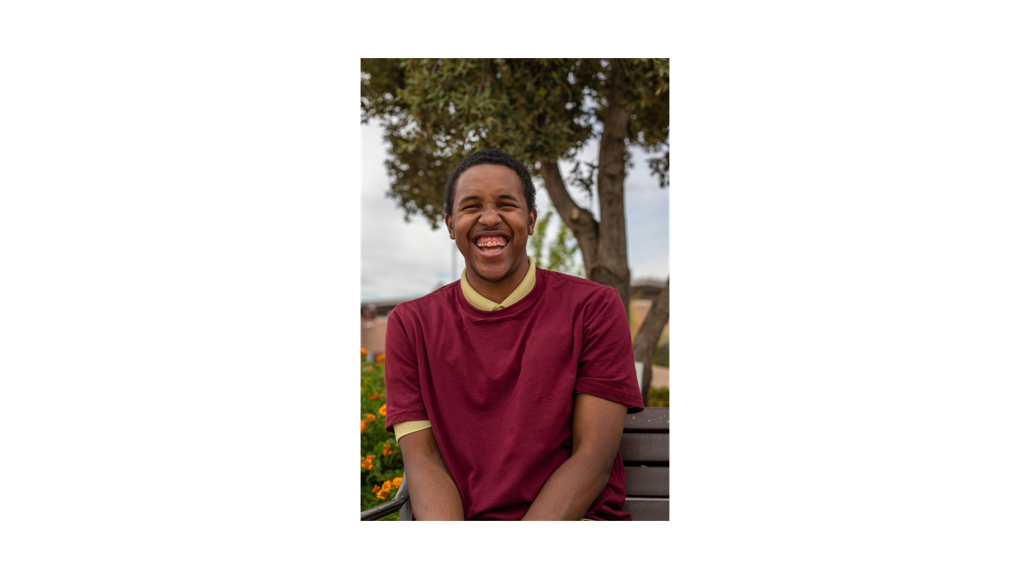 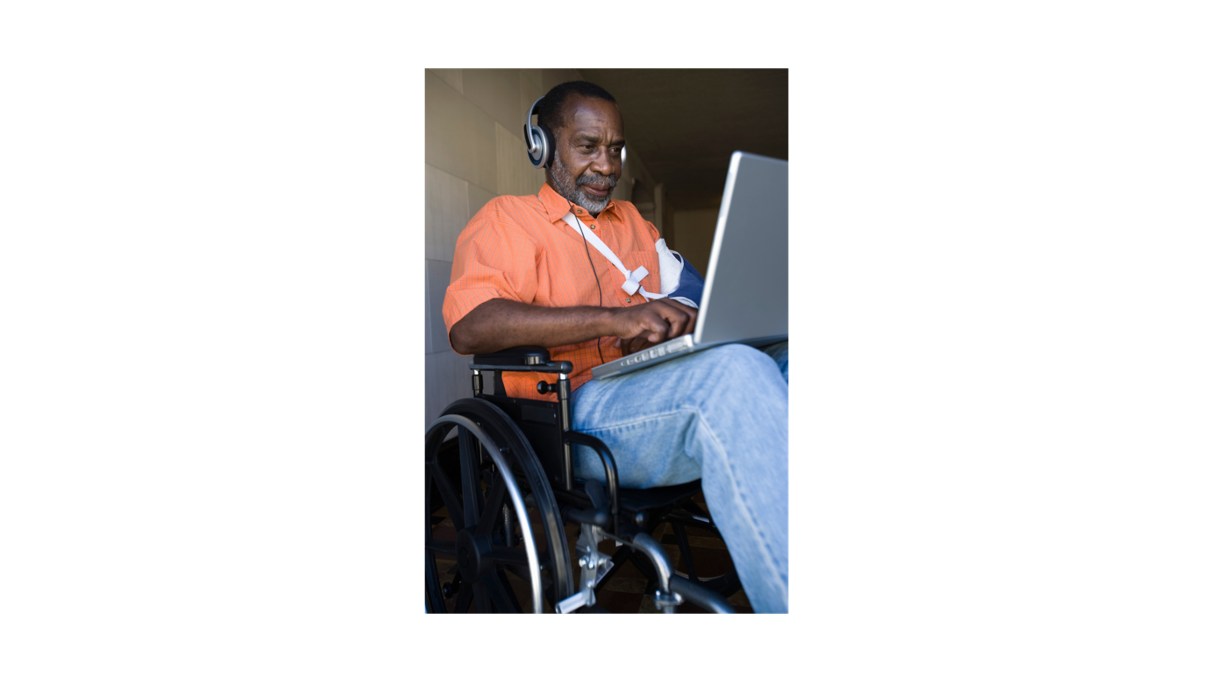 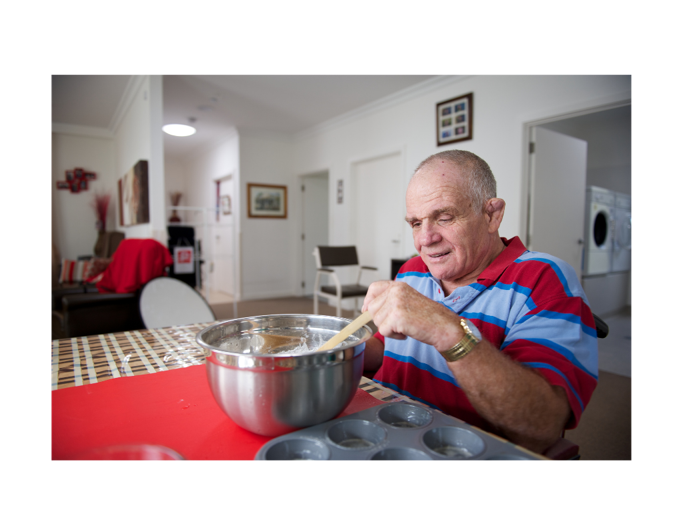 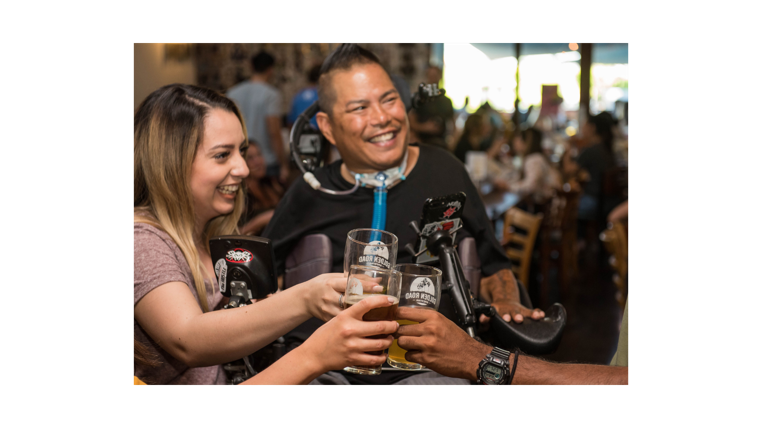 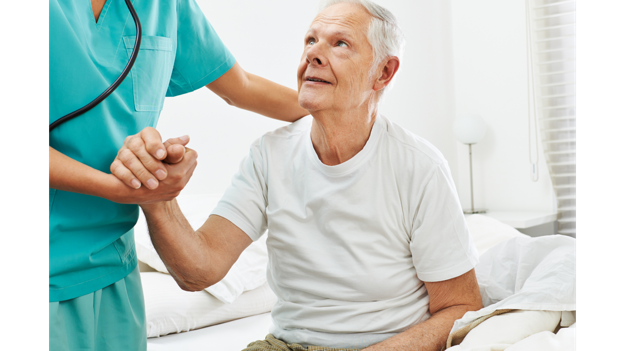 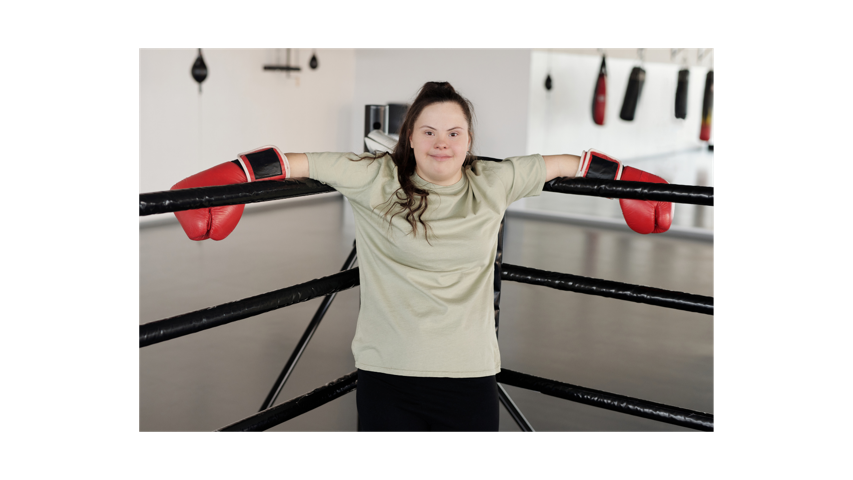 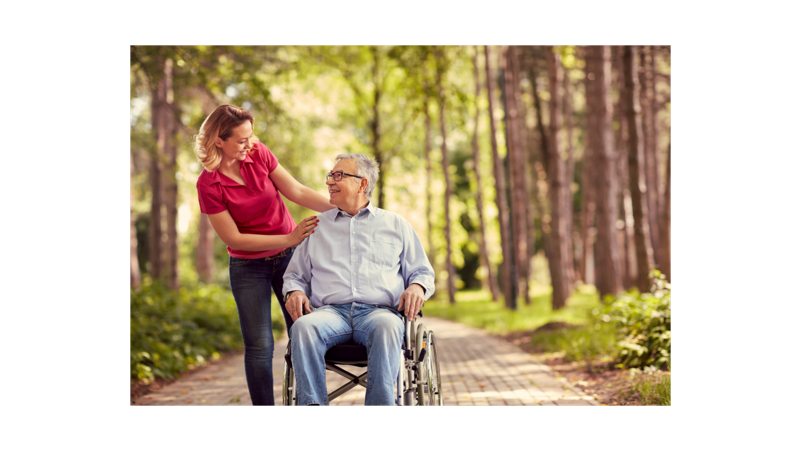 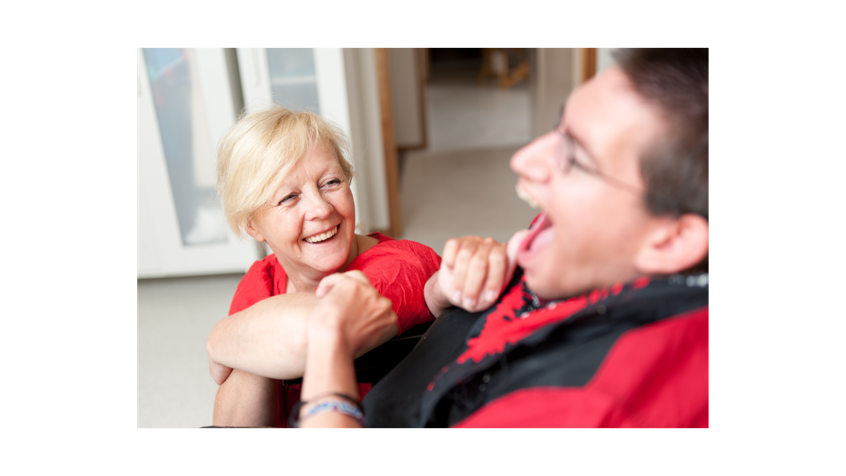 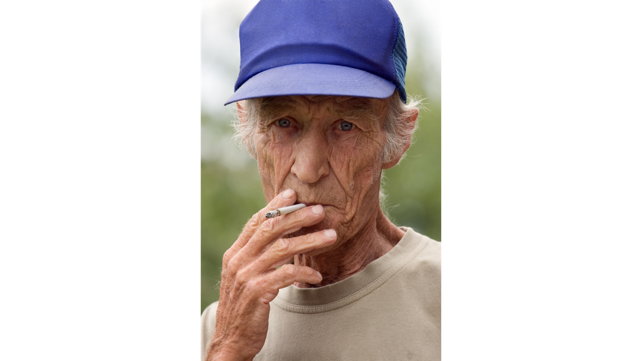 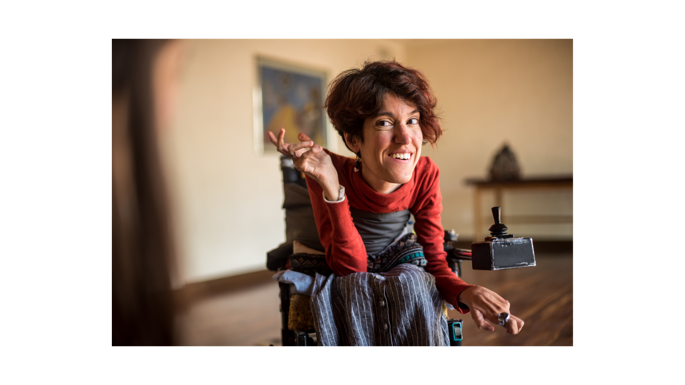 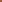 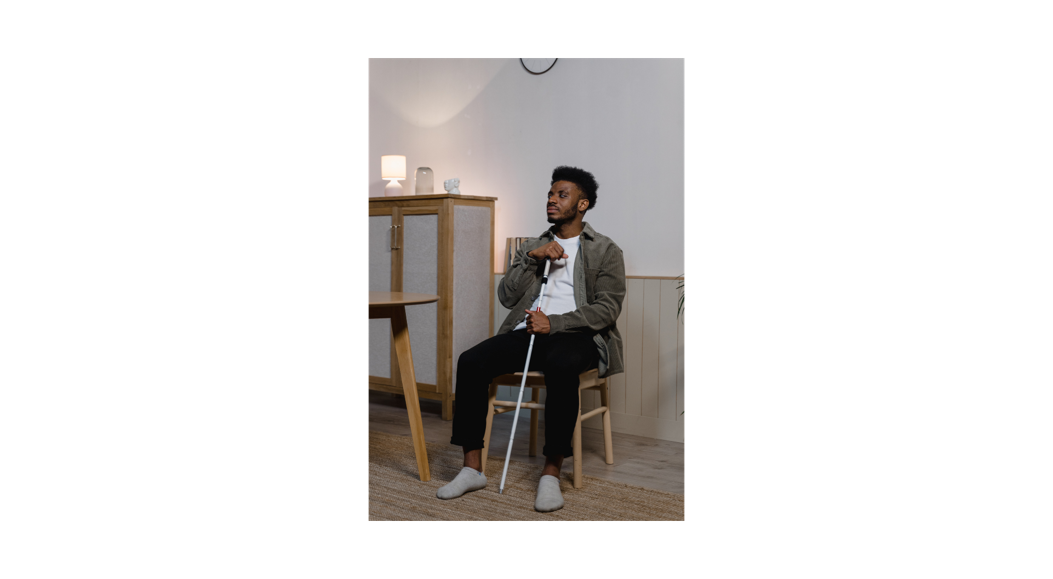 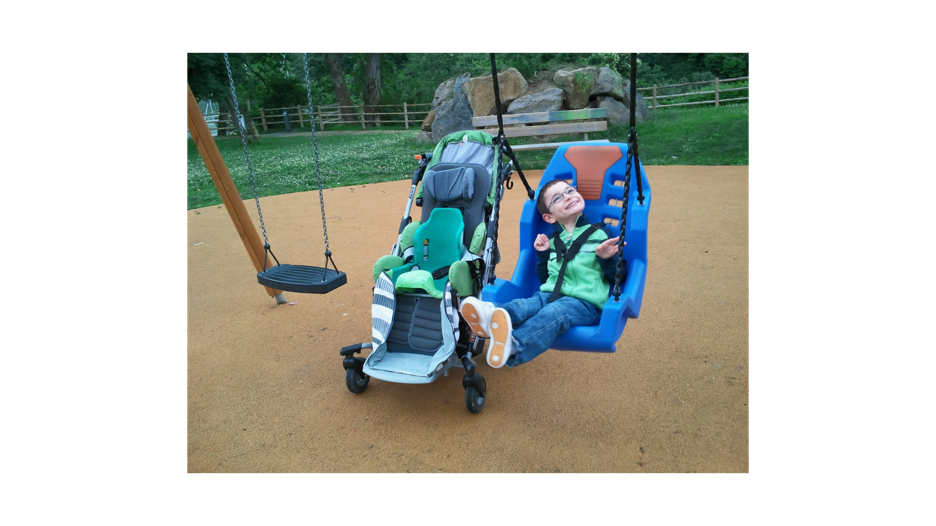 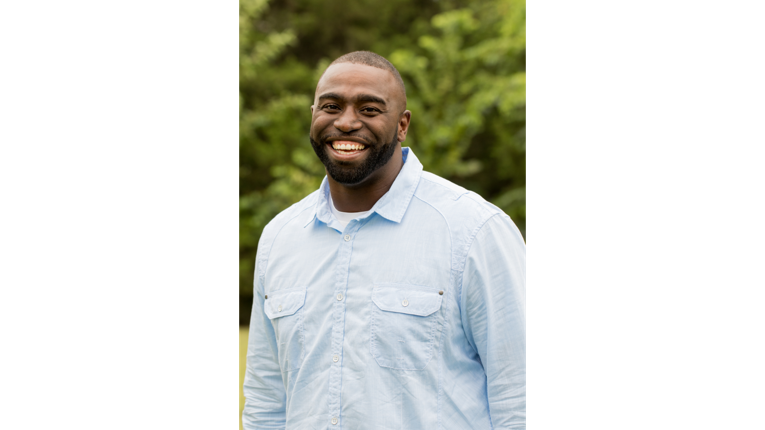 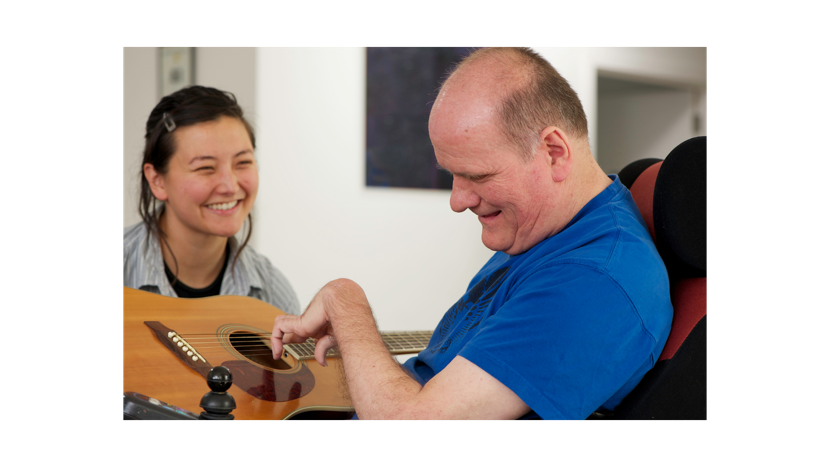 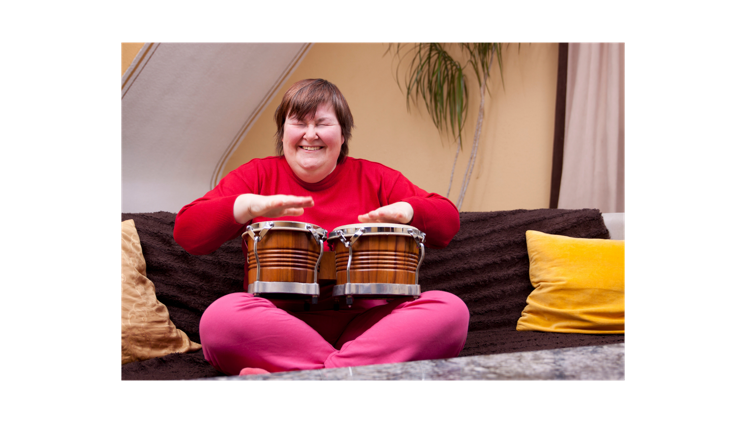 [Speaker Notes: And many self-advocates, professionals, elders and families, too!]
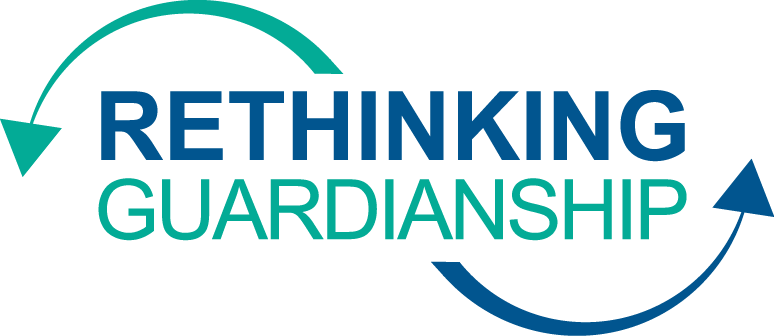 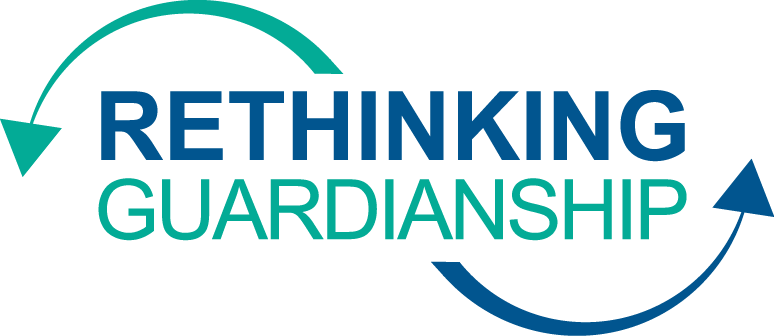 Thank You!

Click here to tell us what you think of this training
[Speaker Notes: https://forms.office.com/Pages/ResponsePage.aspx?id=T9WzWMkW00KvCB_KvQlWZuFgYZtN0EhOsjpTQx85nyFUQkgwMlpCVEFPUkwxRkNESUNGRklNRkw1RyQlQCN0PWcu

Please use the link above to help us gather feedback about this presentation.]